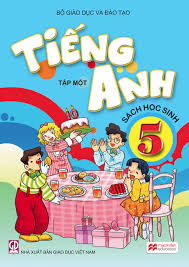 Well come to our class!
Unit 11: What’s the matter
                with you?
Lesson 2
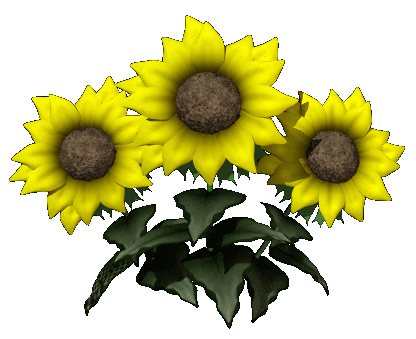 Class : 5A4
Teacher : Nguyen Thi Nga
Unit 11: What’s the matter
 with you?
Lesson 2
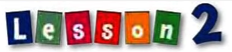 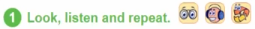 Where’s Nam? I can’t see him here.
Hi, Nam. Why aren’t you pactising karate?
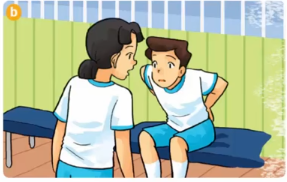 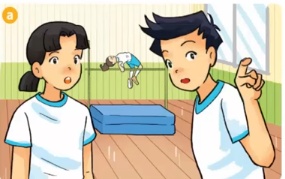 Sorry to hear that.
I don’t feel well.
I have a backache.
He’s sitting over there, in the corner of the gym.
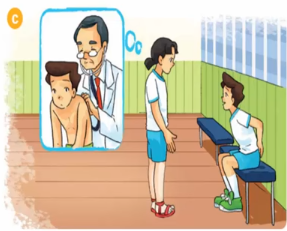 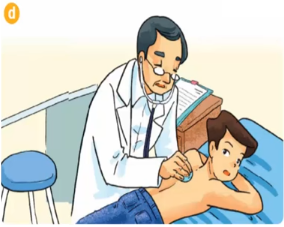 You should take a rest and shouldn’t phay sports for a few days.
You should go the doctor now, Nam.
OK, I will. Thanks, Mai.
Thank you, doctor.
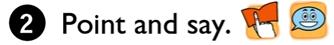 You should                          .
You shouldn’t                          .
go to the doctor
carry heavy things
Yes, I will. Thanks
OK, I won’t. Thanks
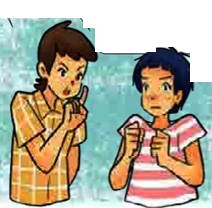 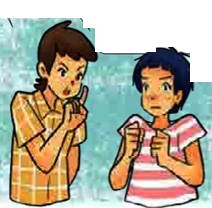 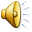 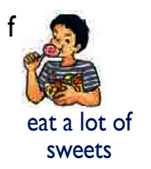 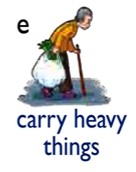 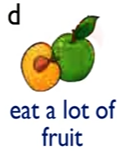 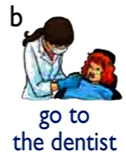 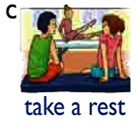 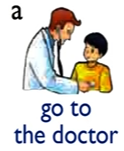 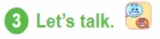 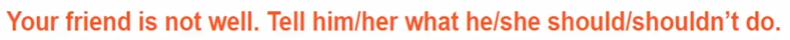 I have a/an                          .
You should                          .
Yes,                   . Thanks
You shouldn’t                       .
OK,                    . Thanks
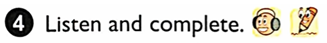 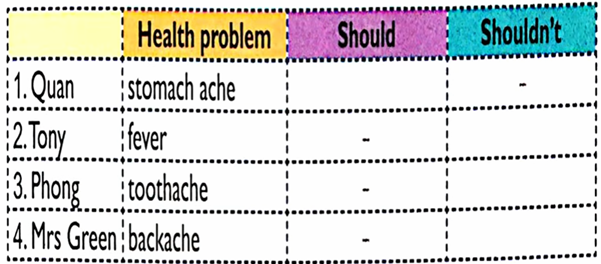 go to the doctor
go to the school
eat ice cream
carry heavy things
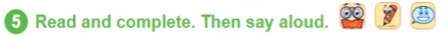 rest
stomach
matter
has
doctor
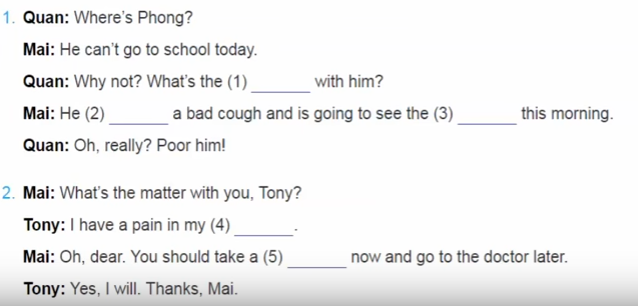 Homework
- Chuẩn bị bài lesson 3.
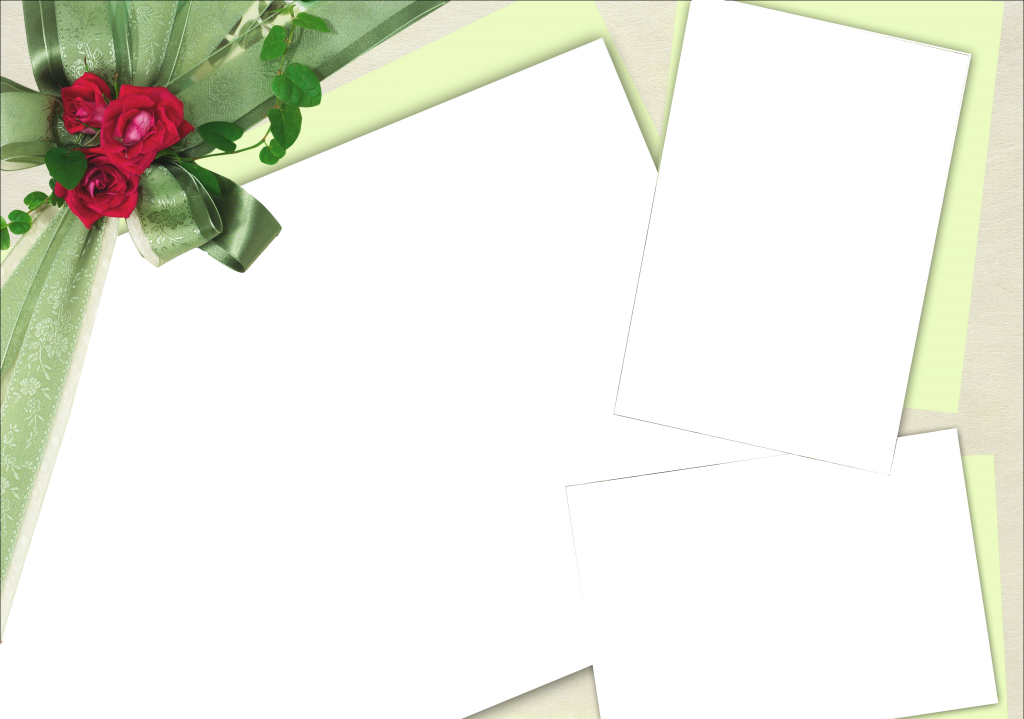 KÍNH CHÚCQUÝ THẦY CÔ SỨC KHỎE!